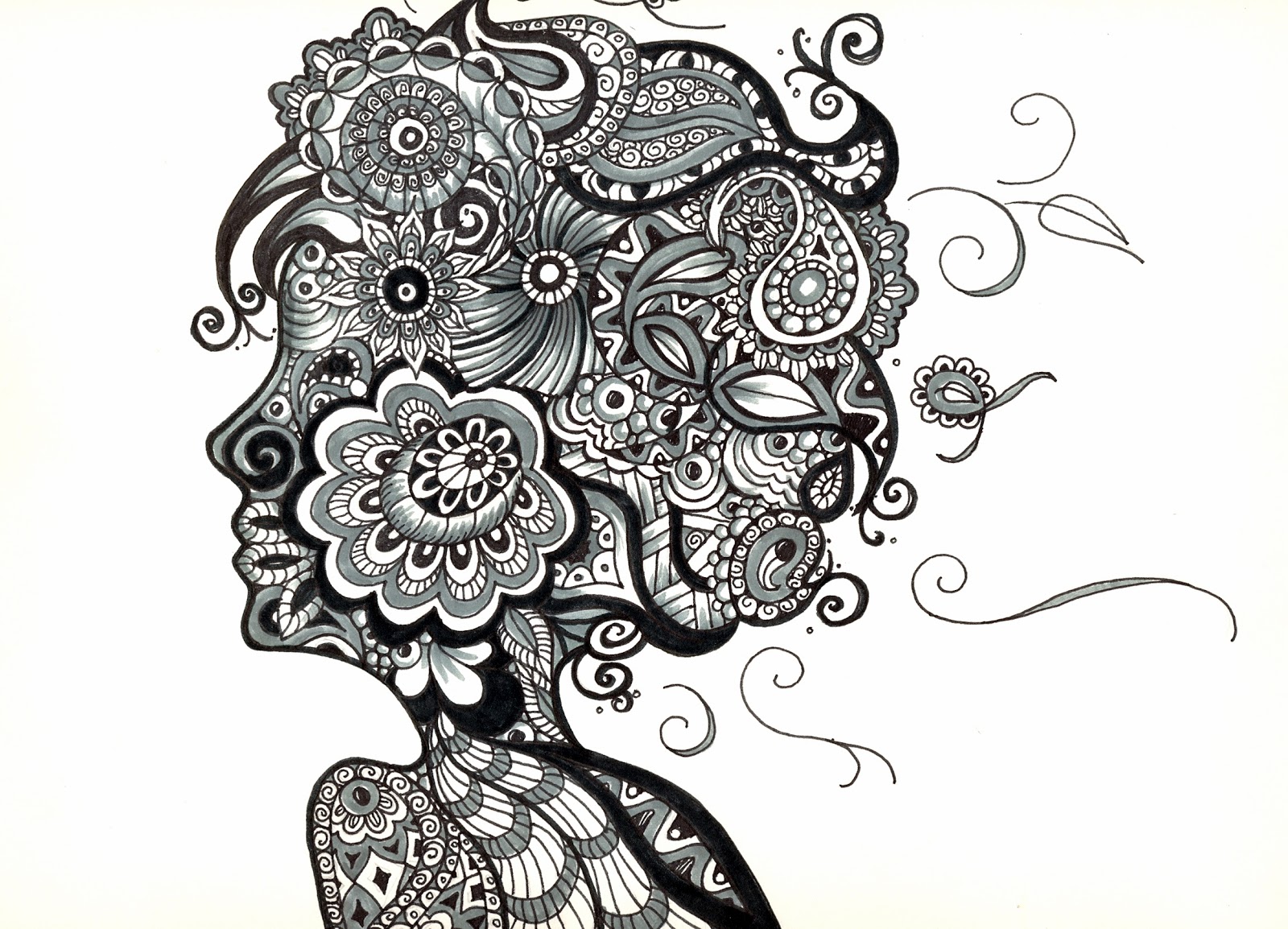 The Art of Zentangle
What is Zentangle?
Zentangle was created by Rick Roberts and Maria Thomas.
 It helps increase focus, attentiveness, and creativity.
 Zentangle is an abstract, relaxing technique that uses repetitive patterns.
Tangle
Tangle - In its verb form “tangle” means to draw a tangle.  You tangle a tangle, and in that process create Zentangle art.  In its noun form this word is used as a replacement for “pattern.”
String
String - A string is generally a random line drawn in pencil which creates an area within which you draw your tangles (patterns).
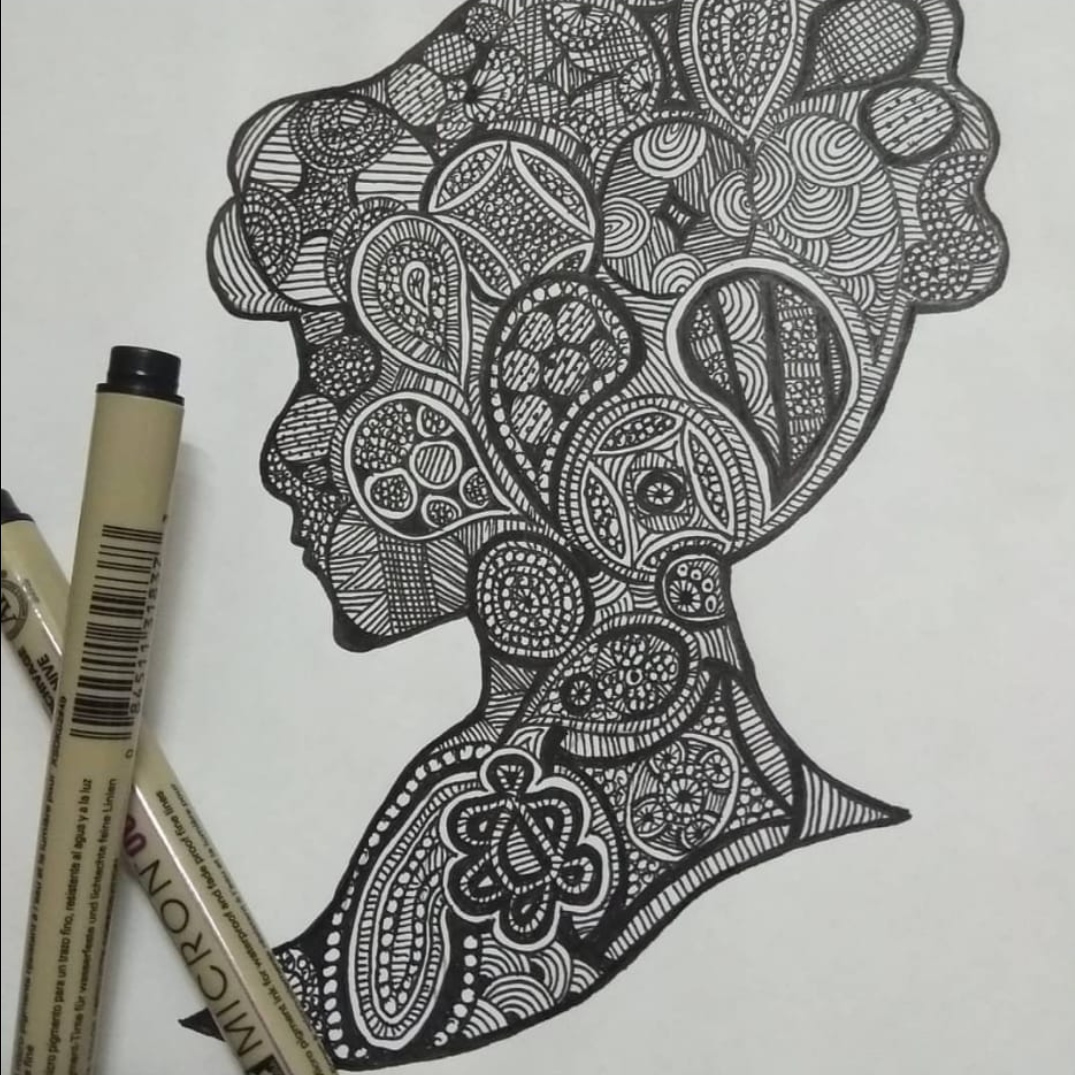 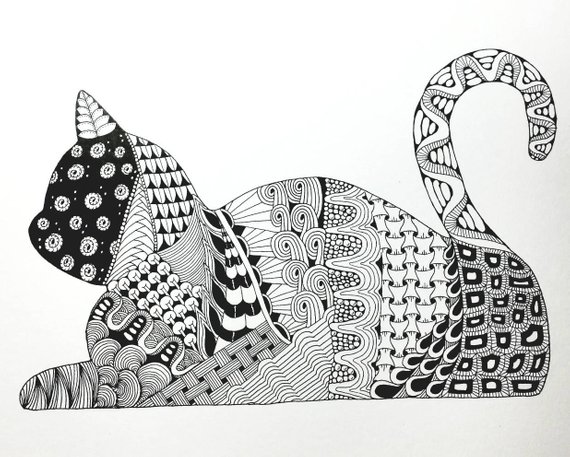 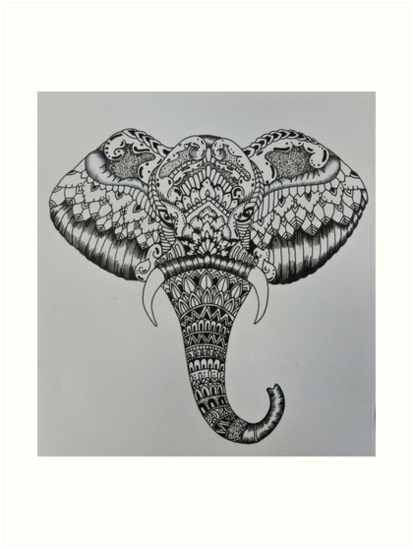 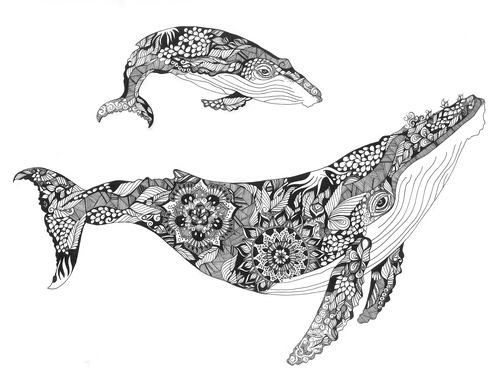 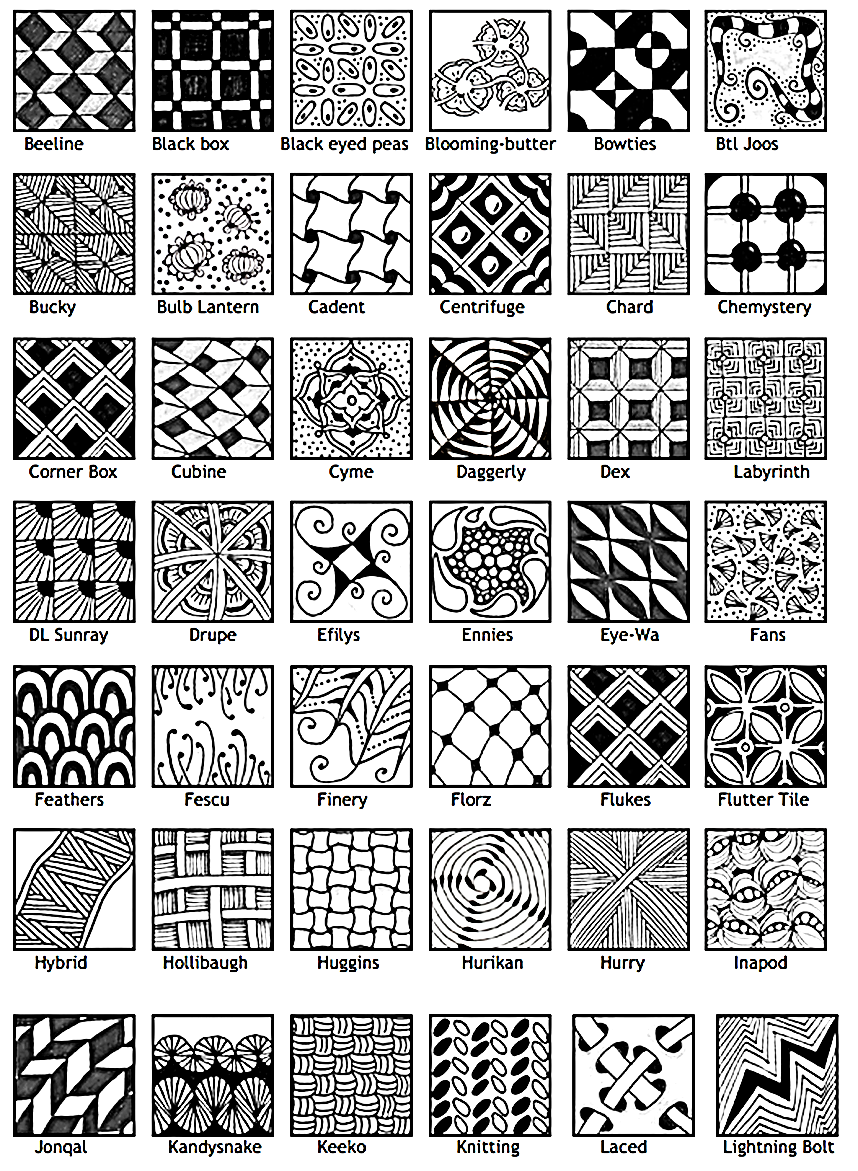 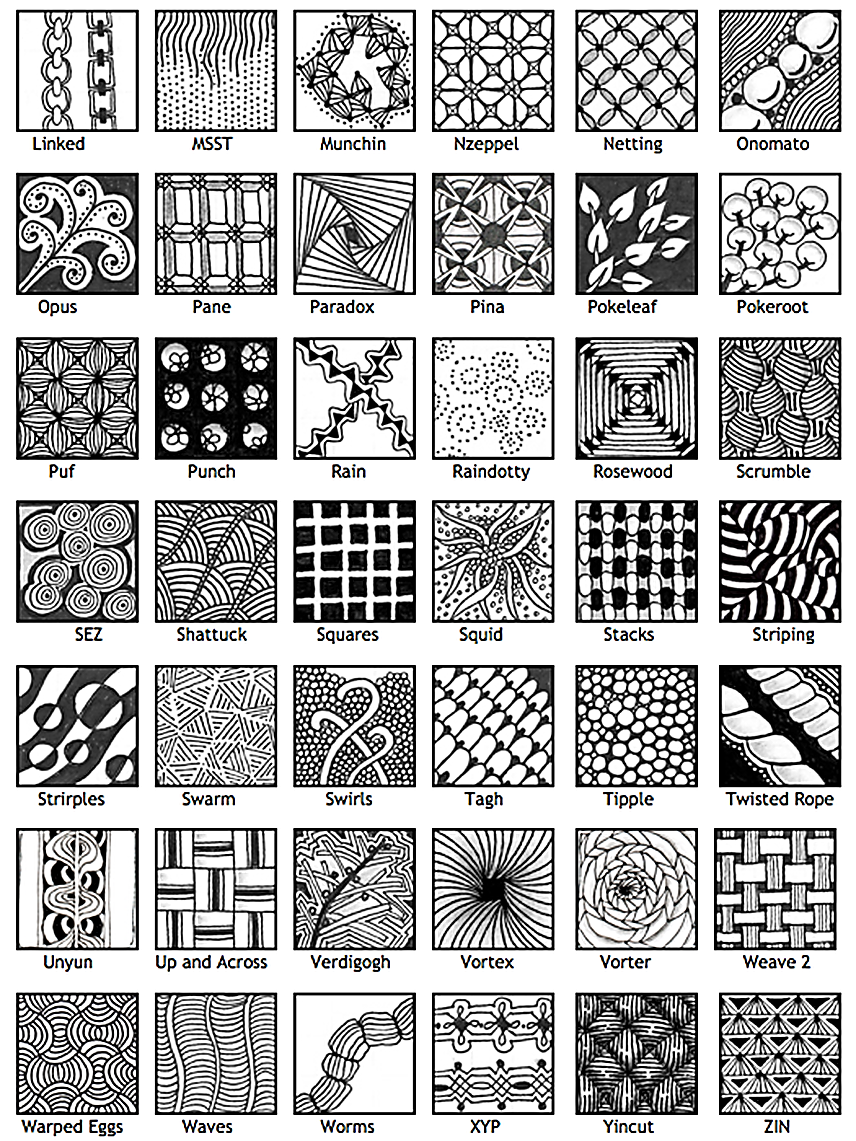